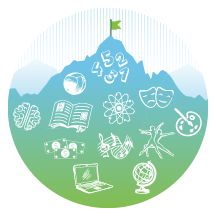 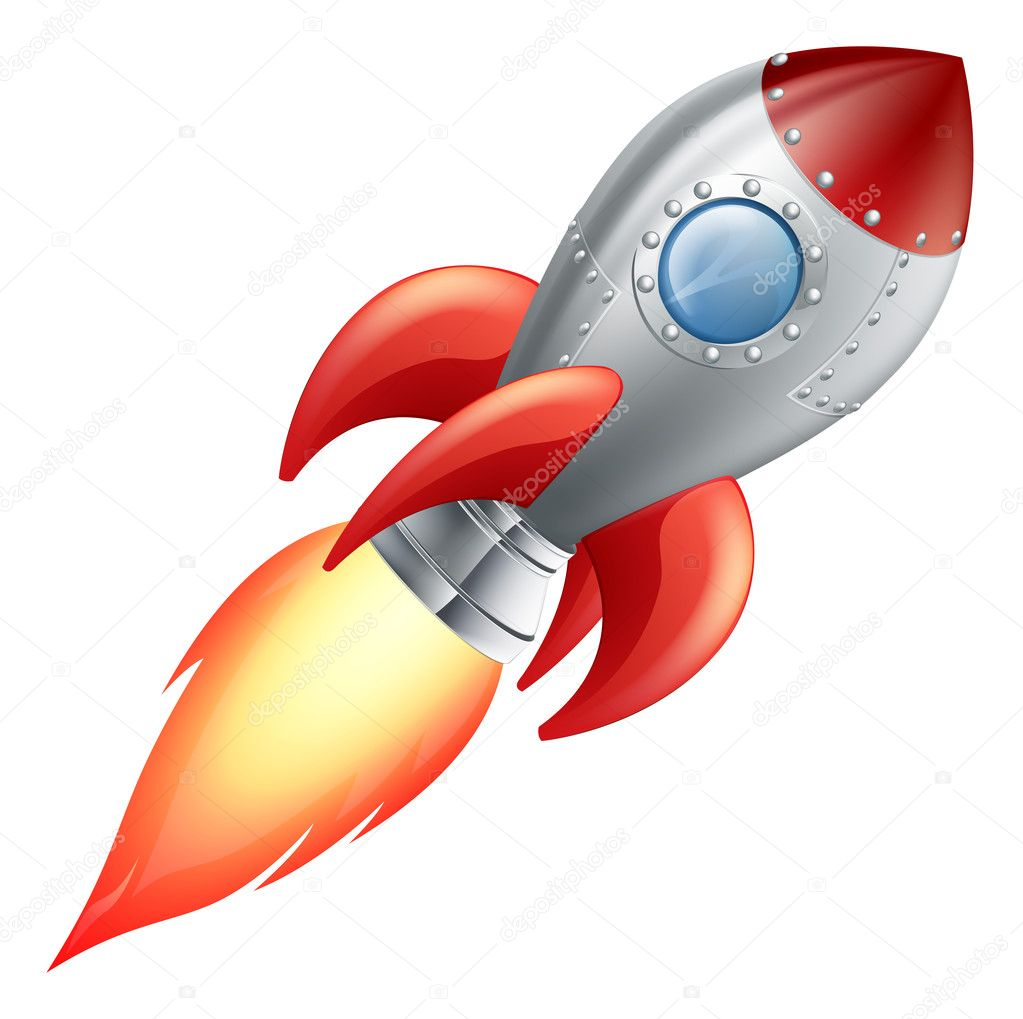 Module 1:
It’s Not Rocket Science!
The Role of Disciplinary Literacy in the Colorado Academic Standards
·        “Command the language and you command the idea.” 
Professor Martha Scott Trimble, Colorado State University, 1978
[Speaker Notes: [Estimated Time 40 minutes]]
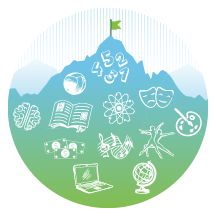 Goals & Objectives
Educators will be able to demonstrate, through writing and discussion, their understanding of the following: 
The definition of disciplinary literacy;
The importance of disciplinary literacy; and, 
How disciplinary literacy is fundamental to standards literacy for all educators.
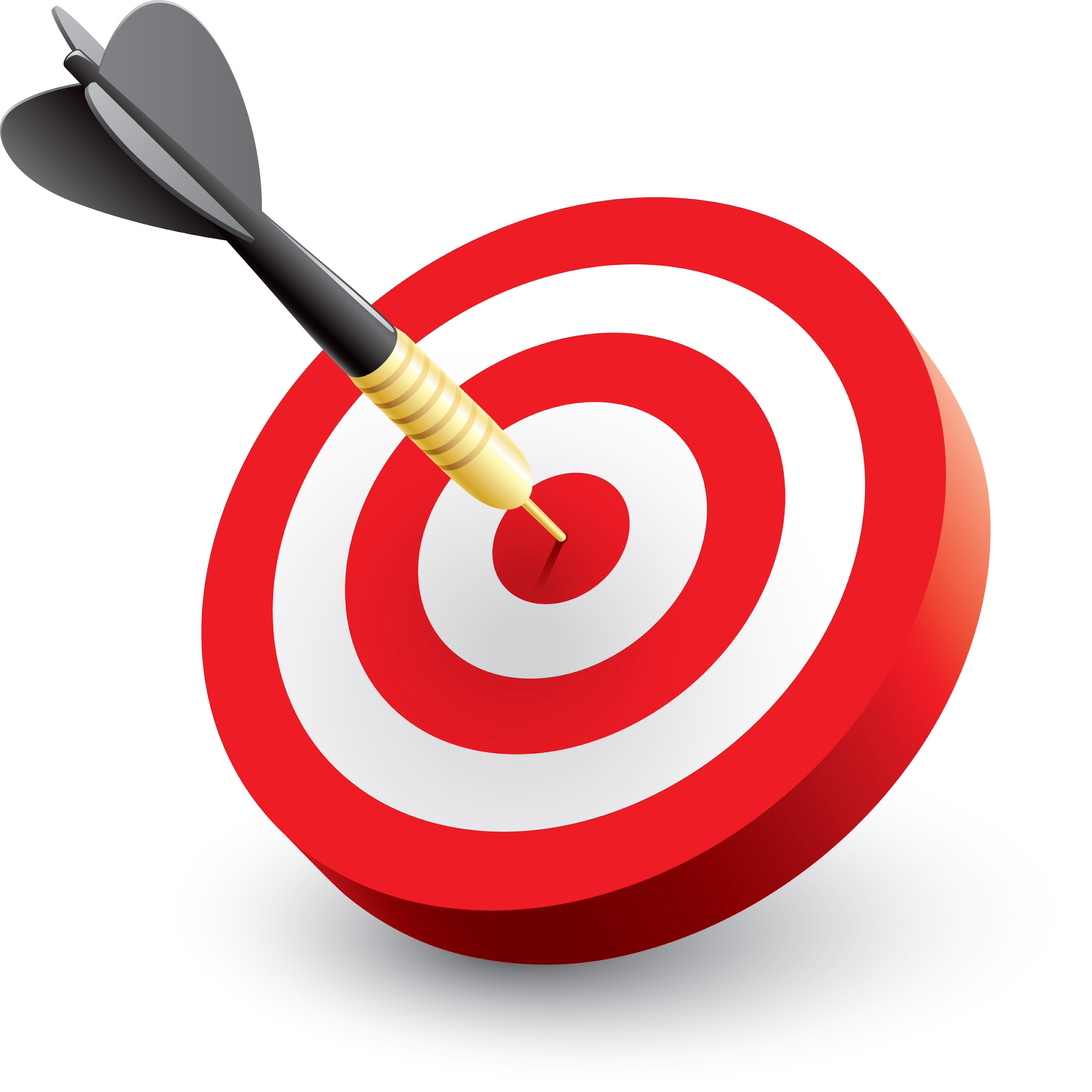 [Speaker Notes: Read the goals and objectives out loud
Check for educator understanding by having someone synthesize what it is expected of them. [Estimated Time: 1 minute]]
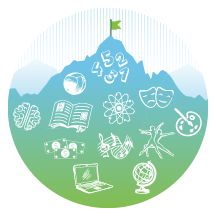 Introduction
In order to implement the 2020 Colorado Academic Standards (CAS) with fidelity and transform teaching and learning as the standards intend, the Office of Standards & Instructional Support believe educators at all levels should gain a deep understanding of the intentional design principles used to develop the standards. 

Disciplinary literacy is the fundamental element found in all disciplines of the revised 2020 Colorado Academic Standards. As such, understanding disciplinary literacy is critical to being standards literate.
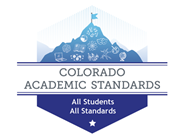 [Speaker Notes: Have an educator in the room read the introduction out loud. [Estimated time: 1 minute]]
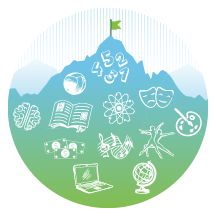 Writing for Discussion
What is disciplinary literacy?
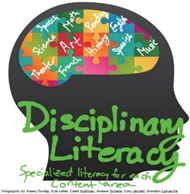 You will have 1 minute to write your answer to the above question on your notecatcher.
 
At the end of 1 minute, share your answer with your elbow partner.

Whole group discussion of definition.
[Speaker Notes: Follow instructions on the slide. Estimate time: 5 minutes]
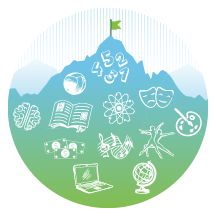 What is Disciplinary Literacy?
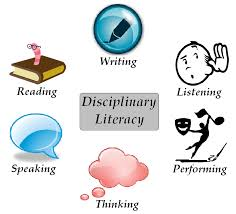 Disciplinary literacy is the intersection of content knowledge, experiences, and skills necessary to demonstrate understanding through the ability to read, write, communicate, and think critically using approaches unique to a specific discipline.
Tim and Cynthia Shanahan, in their article “What Is Disciplinary Literacy and Why Does It Matter,” argue, that disciplinary literacy 
Honors the thinking within disciplines of study; and,
Invites students to engage in the academic discipline while developing a voice as a member of that community.
Video featuring Tim Shanahan and Hiller Spires defining Disciplinary Literacy
https://www.youtube.com/watch?v=fNSzK31V5lg&feature=youtu.be
[Speaker Notes: Estimated time: 10 minutes
Make copies of the article titled “What is Disciplinary Literacy and Why Does it Matter?” Each educator will need a hard copy to engage in close reading. 
Group teachers we evenly as possible. You will need six groups. 
Assign each group/table sections of the reading as follows. Have them annotate the article, which is a “close reading” strategy. They will discuss at their table and share out highlights. Give them between 5-7 minutes to complete reading:
Beginning & Distinguishing Disciplinary Literacy from Content Area Literacy
Contrasts in Vocabulary Learning & Other Language Differences
Contrasts in Levels of Author Awareness & Summary
Sources of Disciplinary Literacy & History of Content and Disciplinary Literacy
Expert Reader Studies & Functional Linguistics
Why Disciplinary Literacy Matters & Conclusion
After reading, have educators discuss their thoughts, annotations. Advise them to select a spokesperson for their table to share the essential parts whole group. [3 minutes]
At the conclusion of this slide, have educators synthesize their learning with jotting down 1-3 takeaways. [1 minute]

Additional Resource: Show the video to solidify the learning. There is a space on the note catcher for educators to capture notes. [The video is 6 minutes 36 seconds in length.]]
Disciplinary Literacy: What Skills are Needed?
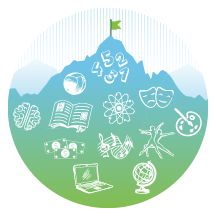 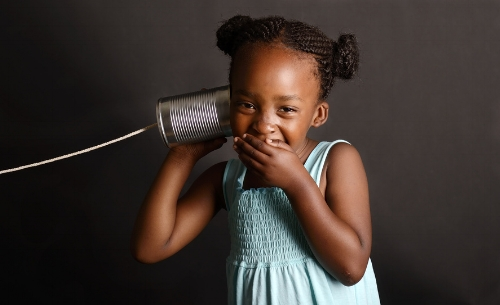 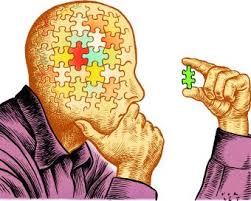 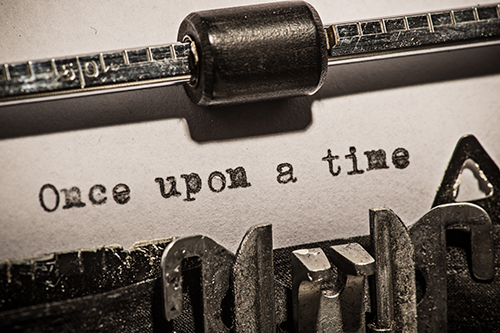 Critical thinking in content areas
Listening
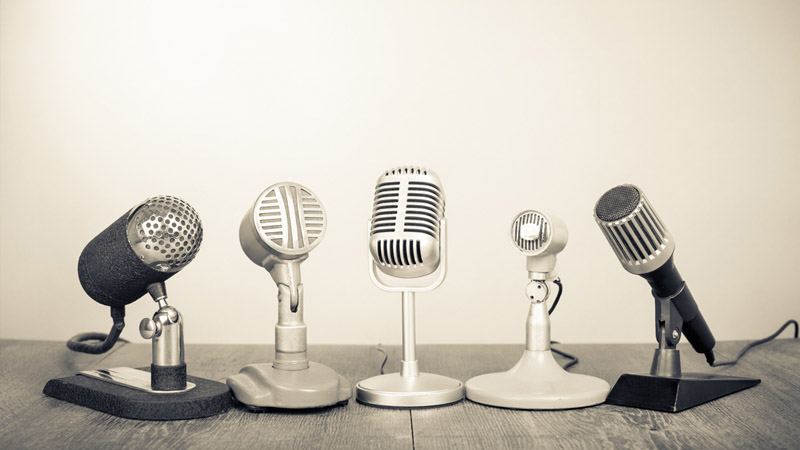 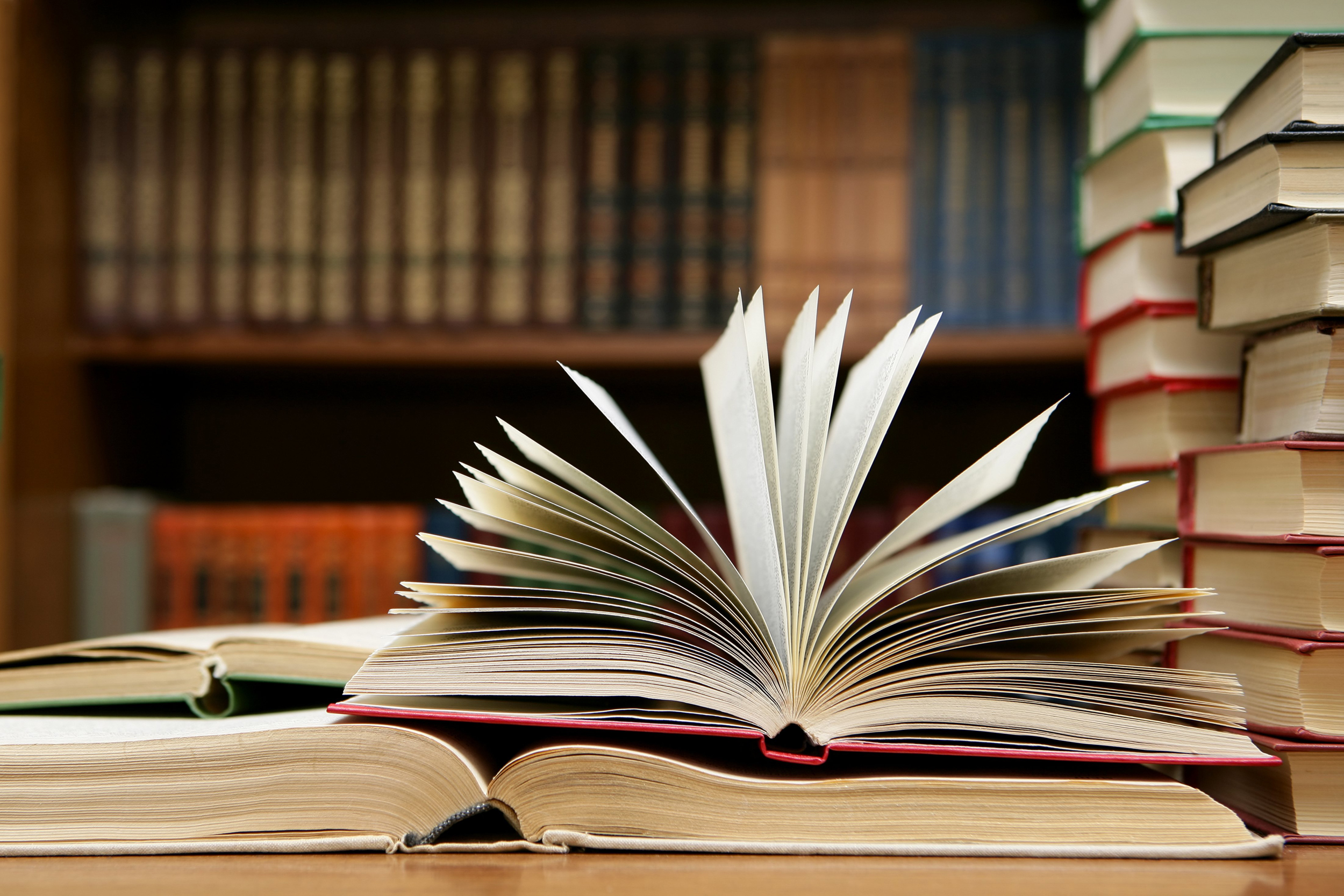 “Writing in discipline-specific ways”
Speaking for understanding within content areas
Reading from the perspective/lens of the content area
[Speaker Notes: Estimated time: 2 minutes]
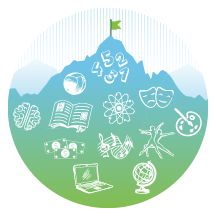 Scenario: Disciplinary Literacy
You want to paint your living room. In order to determine how much paint is necessary, you’ll have to measure the square footage of each wall.  With measurements in hand, you head to the nearest paint store.  The paint “experts” at the store determine how many gallons of paint you’ll need to cover your walls.  

In addition, you’ll need the tools of a painter to complete your paint job.  These tools include: A roller, possibly a putty knife, a drop cloth, paint brushes, and painter’s tape.  If you’ve never painted before, you may not be at all familiar with the tools listed above . . .

What disciplinary skills must you demonstrate in order to successfully paint your living room?
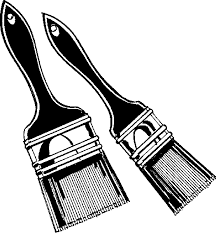 [Speaker Notes: Have an educator read the scenario out loud.
Give teachers 2-3 minutes to discuss at their tables. Remind them of the skills from the previous slide.
Ask for 2 volunteers to share what they discussed at their tables. [2 minutes]
Reiterate how educators have used disciplinary literacy skills--reading, writing, critical thinking, speaking, and listening--to this point. Then, state “now that you have an understanding of the “what” we are transitioning to the “why”
Estimated time: 4 minutes]
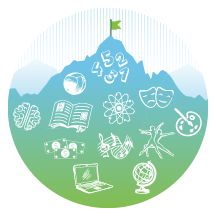 Why Disciplinary Literacy?
Take 2 minutes to write a response to the question below. Fill-in-the-blank with your content area. 
What does it mean to read, write, think, and communicate like a ______________? 
Next, partner with a colleague that doesn’t teach the same content area and share your response.  
Finally, take 5 minutes to respond to the questions below:
What are the similarities and differences between you and your colleague’s response to question #1?

How does knowing what literacy looks like in your colleague’s discipline help inform your understanding and/or practice?
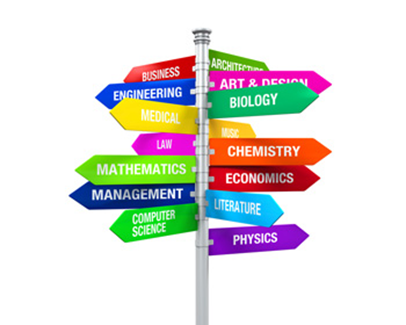 [Speaker Notes: Self-explanatory! Follow the slide. Educators will write their answers on the notecatcher.

Each partner will have 30 seconds to share his/her response. 
Additional information on the Why Disciplinary Literacy:

In today’s diverse and global world, these are questions teachers and their students should be considering. Doing so . . .Supports students’ literacy, learning, and ability to more readily engage in the disciplines they study (Moje, 2008). Develops teachers’ instruction so they can apprentice students to negotiate and create texts in discipline-specific ways (Brozo, Moorman, Meyer, & Stewart, 2013).
Estimated time: 7 minutes]
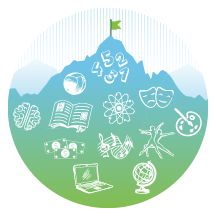 Why Disciplinary Literacy? (cont’d)
Disciplinary literacy . . . 
requires students to read and write in specialized ways for specialized purposes determined by the content area (Moje, 2008; Shanahan & Shanahan, 2008).
Each content area requires . . .
students to employ particular knowledge, tools, and abilities to communicate, create, and use information within that content area (Shanahan & Shanahan, 2012).
Teachers must . . .
lead students through scaffolded instruction and guided practice, helping them “develop the capacity to read disciplinary specific texts through an insider perspective”(Buehl, 2011, p. 10).
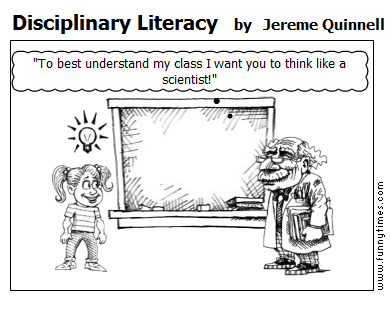 [Speaker Notes: Have educators volunteer to read each bullet point. Then, have them synthesize what they just read. (Depth of Knowledge Level 4) 

For example, within an English classroom, students will read and write narratives, poetry, and theatre scripts; be expected to read and perform musical scores in their orchestra classroom; and understand and generate art in their art class.

Additionally, students will read and write about scientifically-based phenomena in their science classroom; navigate primary and secondary sources in their history classroom; and, calculate and explain mathematical computations in their math classroom.

Estimated time: 3 minutes]
Why is Disciplinary Literacy Fundamental to Standards Literacy?
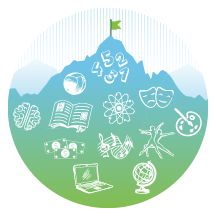 Educators engage in the standards through disciplinary literacy practices that respects the multiple and diverse ways in which educators will read, reason, write, think, speak, and most importantly, participate in learning the revised CAS from the perspective of their content area.
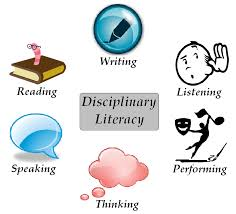 For example, students will read and write narratives, poetry, and speeches within an English classroom, be expected to read and perform musical scores in their orchestra classroom, read and write about scientifically-based phenomena in their science classroom, and understand and generate art in their art class.
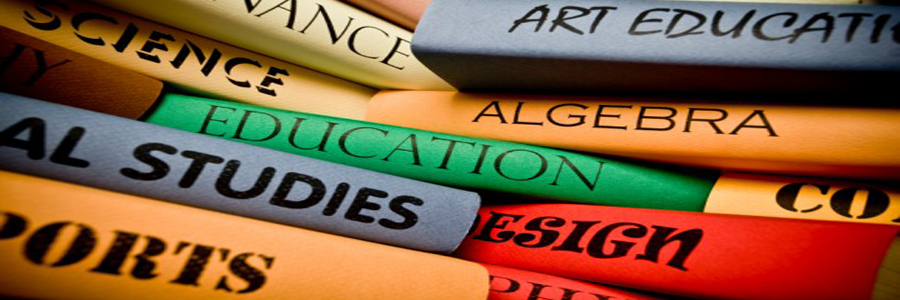 [Speaker Notes: Estimated time: 1 minute]
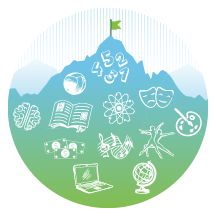 Assessment: Elevator Speech
Using your notes, craft a one paragraph elevator speech that answers the following questions. Consider what it looks like for your content area: 
What is disciplinary literacy?
Why is disciplinary literacy important?
How is disciplinary literacy fundamental to standards literacy for all educators?
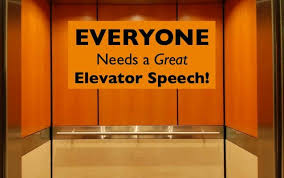 Practice, Practice, Practice!
Find a colleague that teaches the same discipline and read your elevator speech to him/her. If the elevator speech answers all the three questions, give him/her a handshake. If not, bid him/her adieu with a wave and motion of the elevator closing.
[Speaker Notes: Self-explanatory! Read the slide verbatim. Educators will write their elevator speeches on the note catcher. Give them 3 minutes to write and 2 minutes to practice with a partner.

Estimated time: 6 minutes]
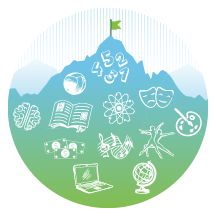 Before leaving, are there any...
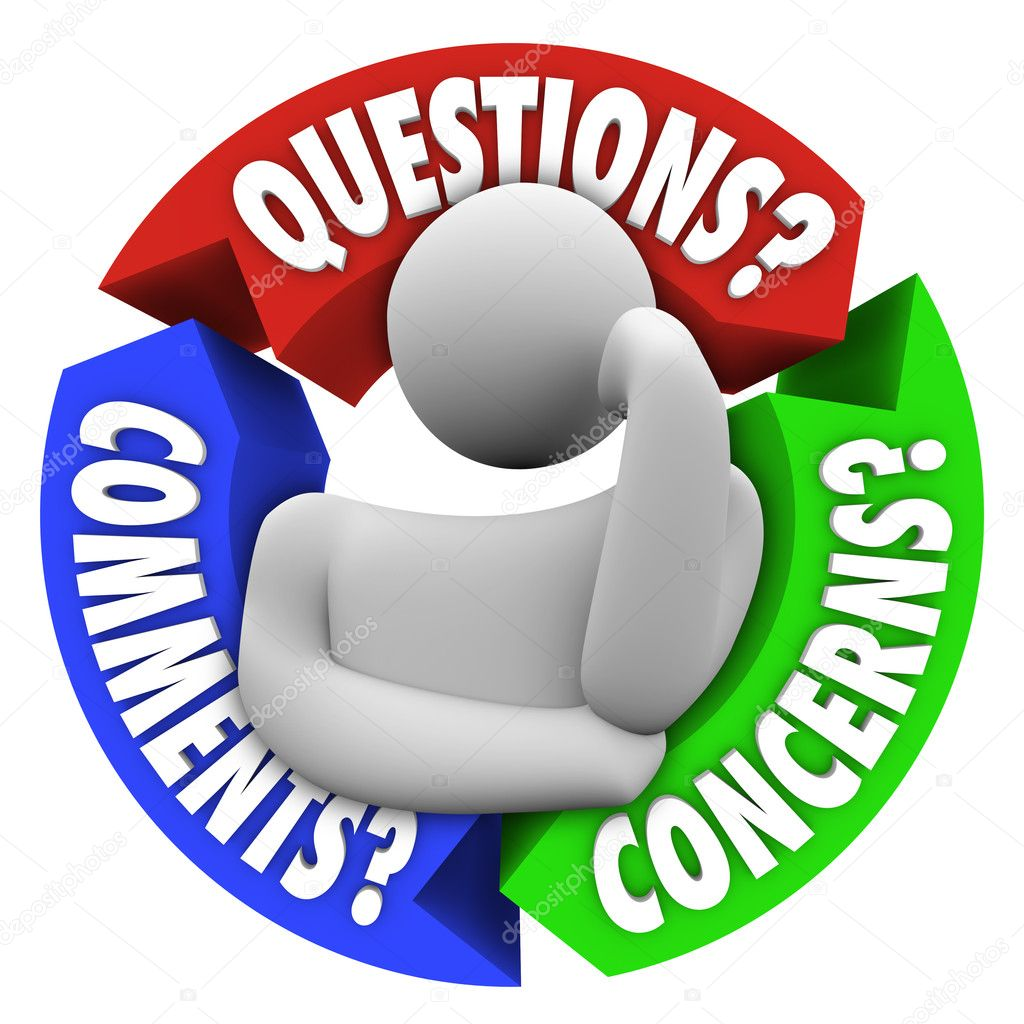 Please contact your Content Specialist in the Office of Standards and Instructional Support for additional information. Refer to the Standards Implementation guide for contact information.